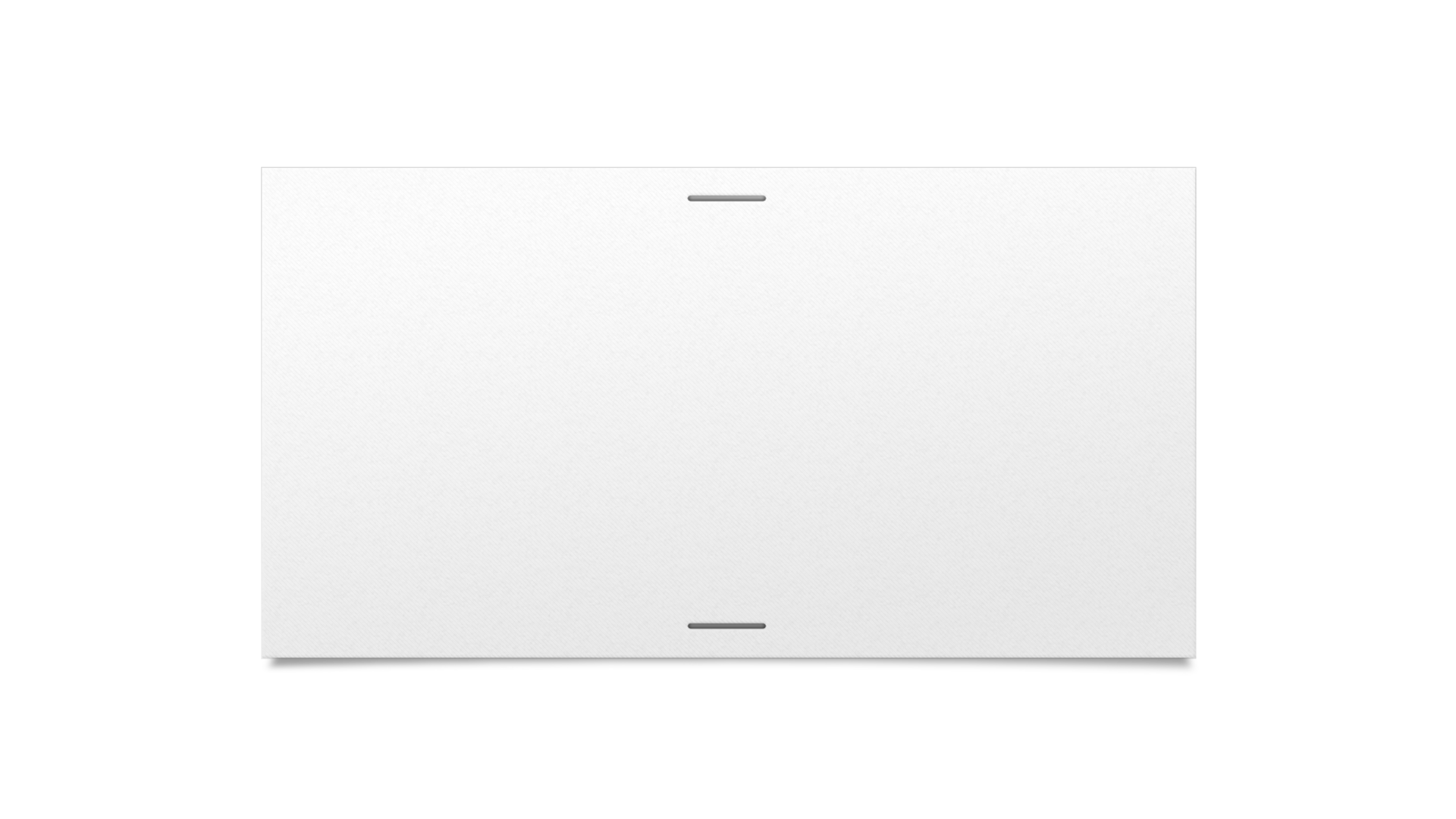 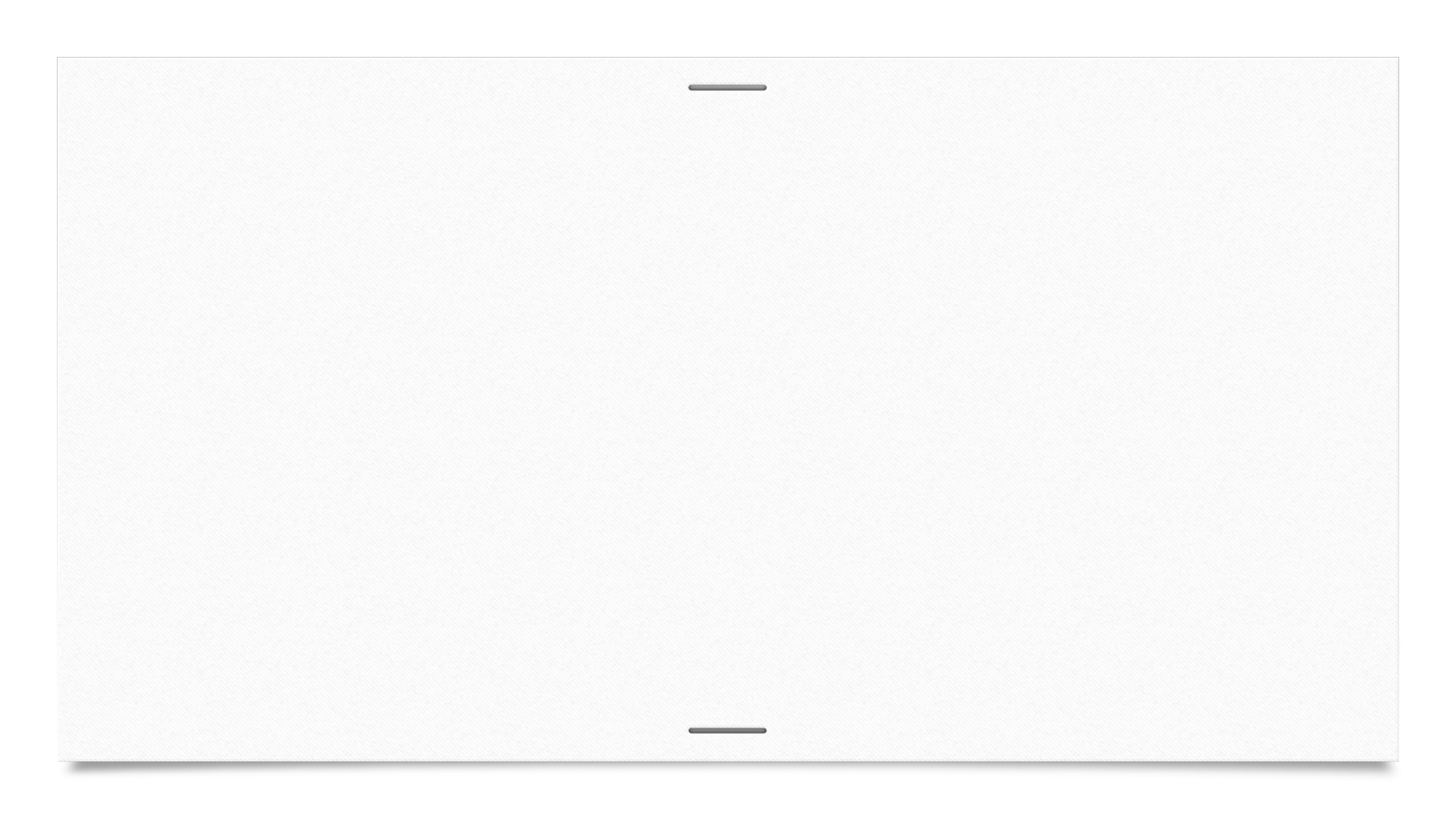 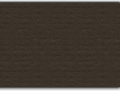 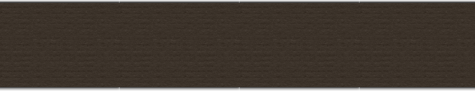 11:1 – 6
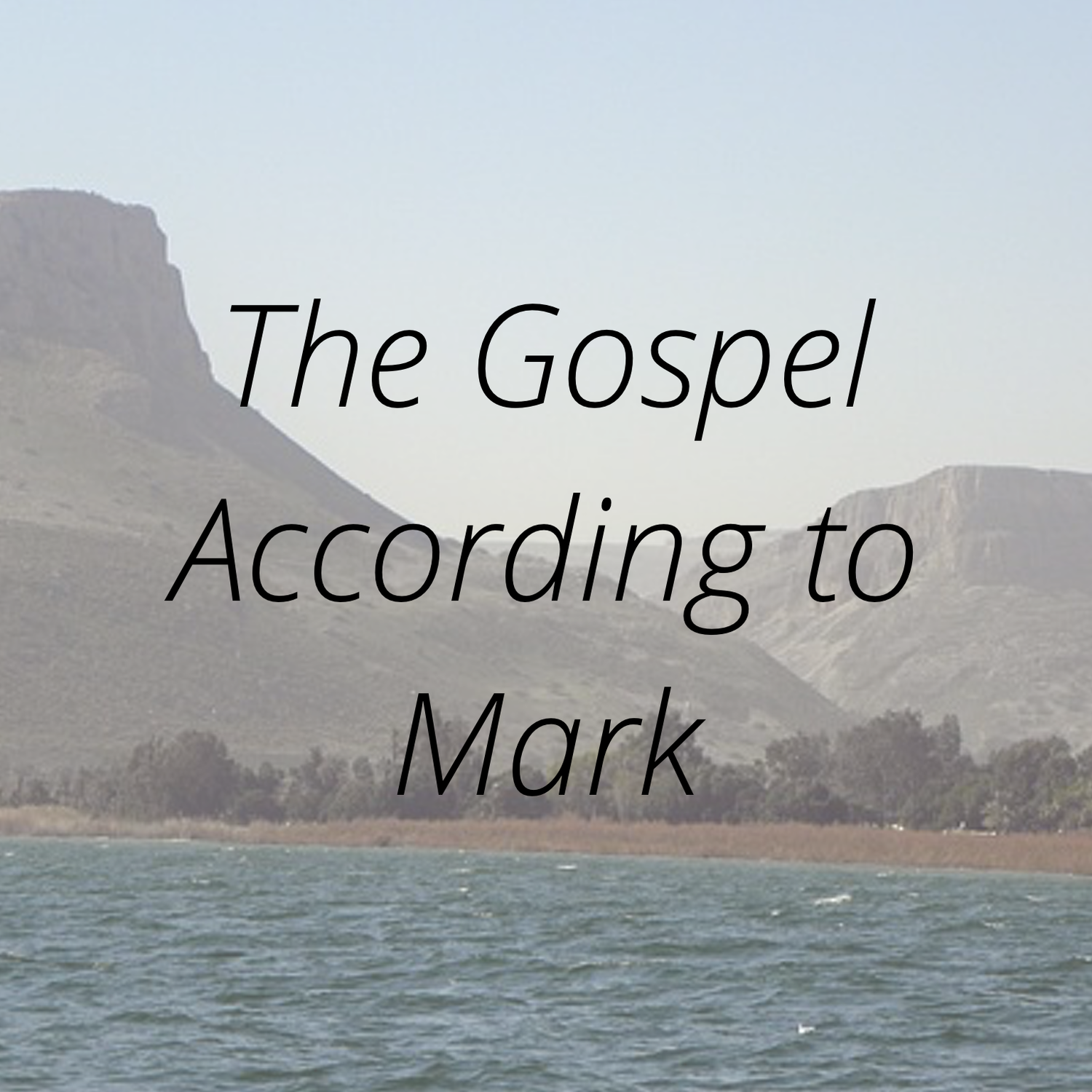 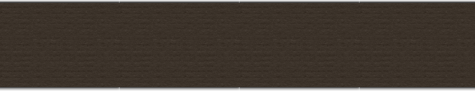 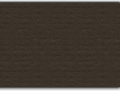 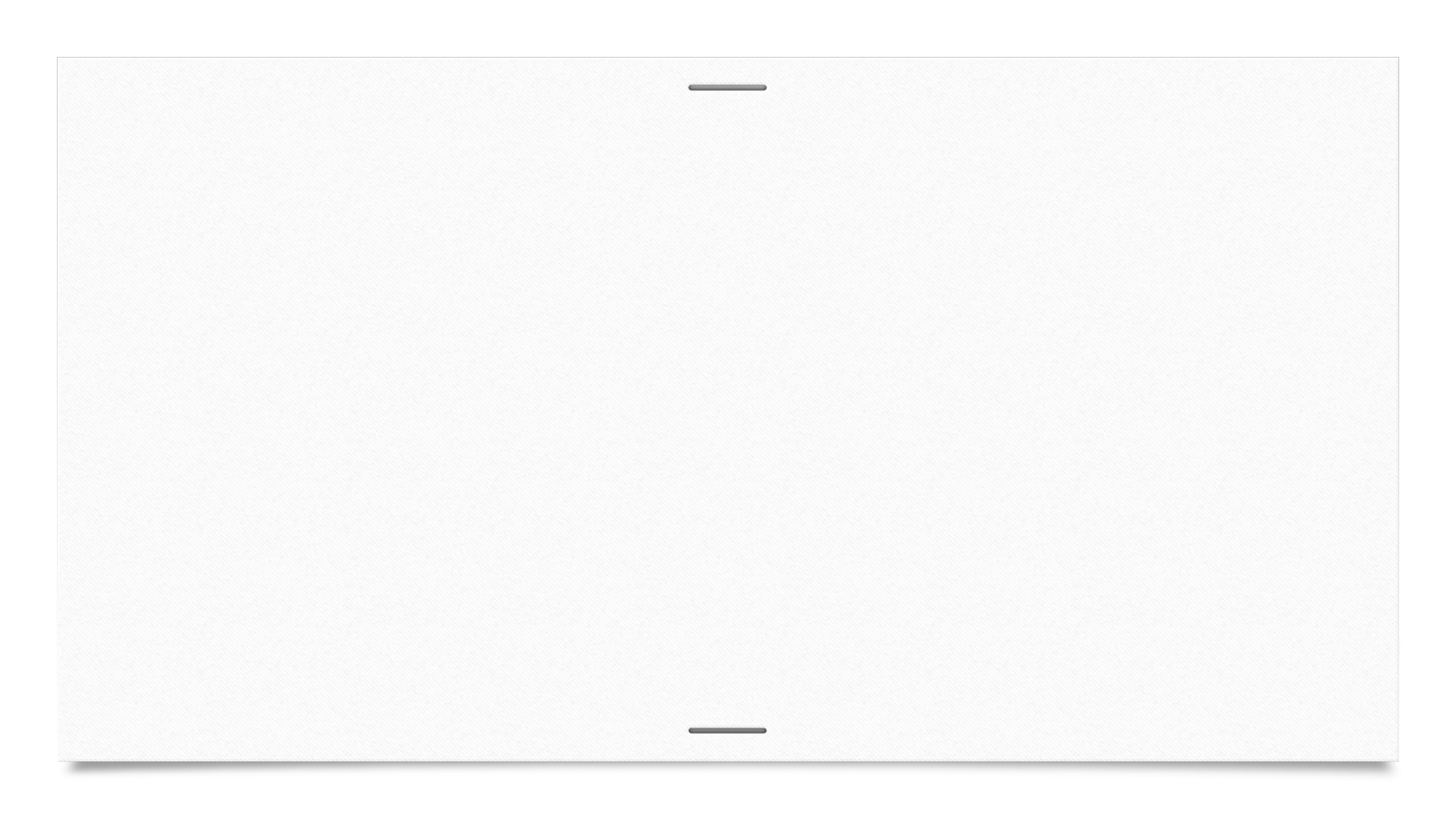 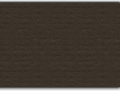 Verse 2
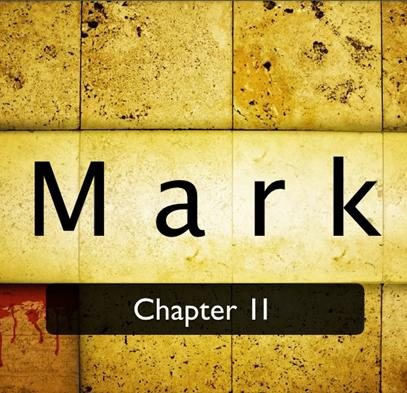 “ You will find a colt tied, on which no one has sat. Loose it and bring it.”
Jesus knows ahead of time that a colt will be there
The disciples will know it when they see it and not have to spend time looking
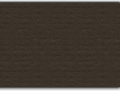 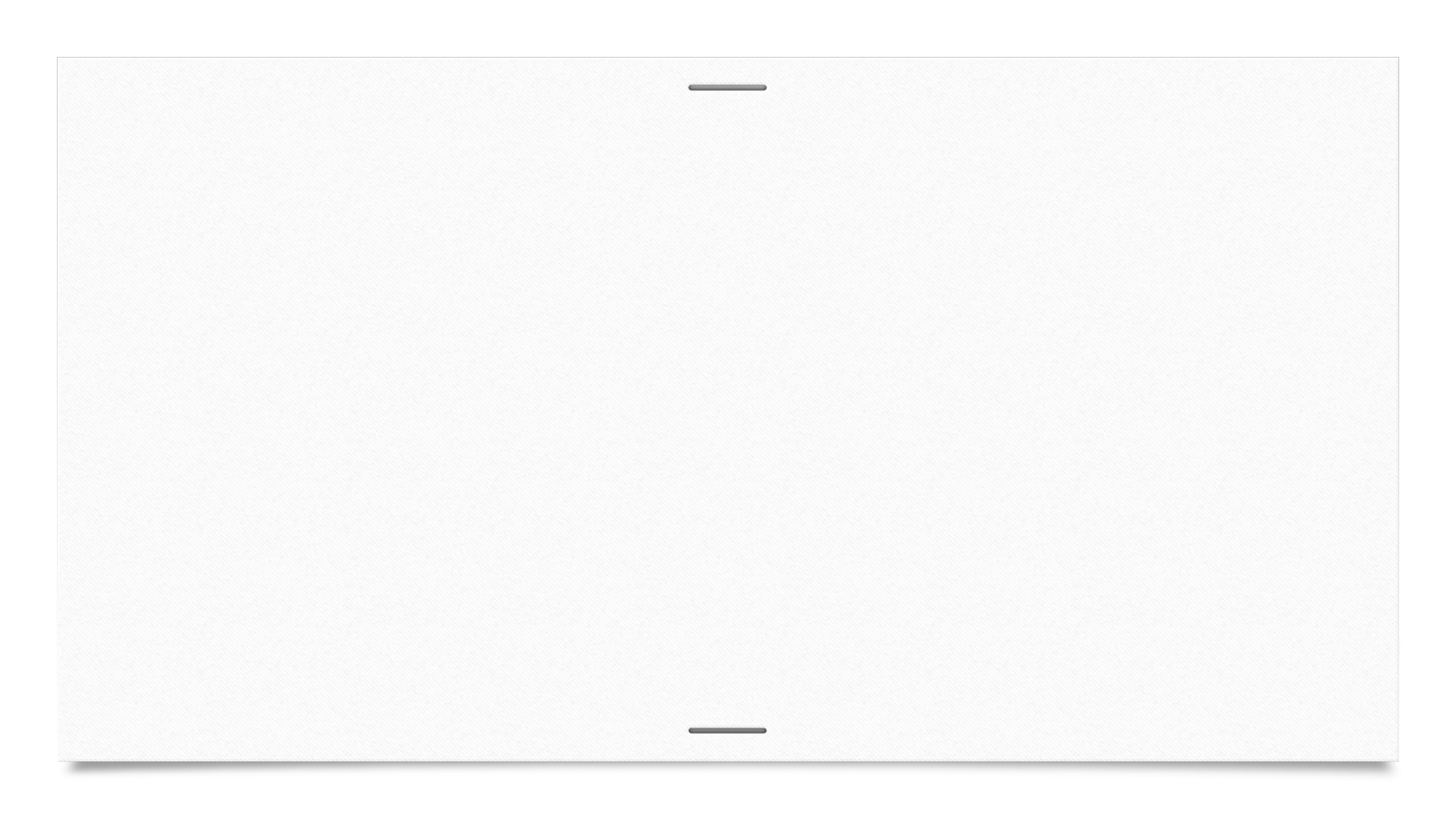 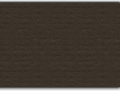 Verse 2
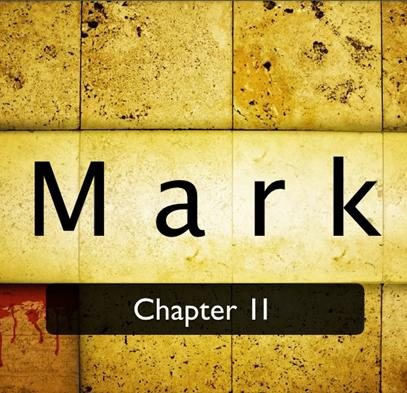 “ You will find a colt tied, on which no one has sat. Loose it and bring it.”
The Jews regarded unused animals as suited for sacred purposes (Num 19:2; Deut 21:3; 1 Sam 6:7)
The disciples are told simply to loose and take the colt
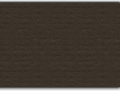 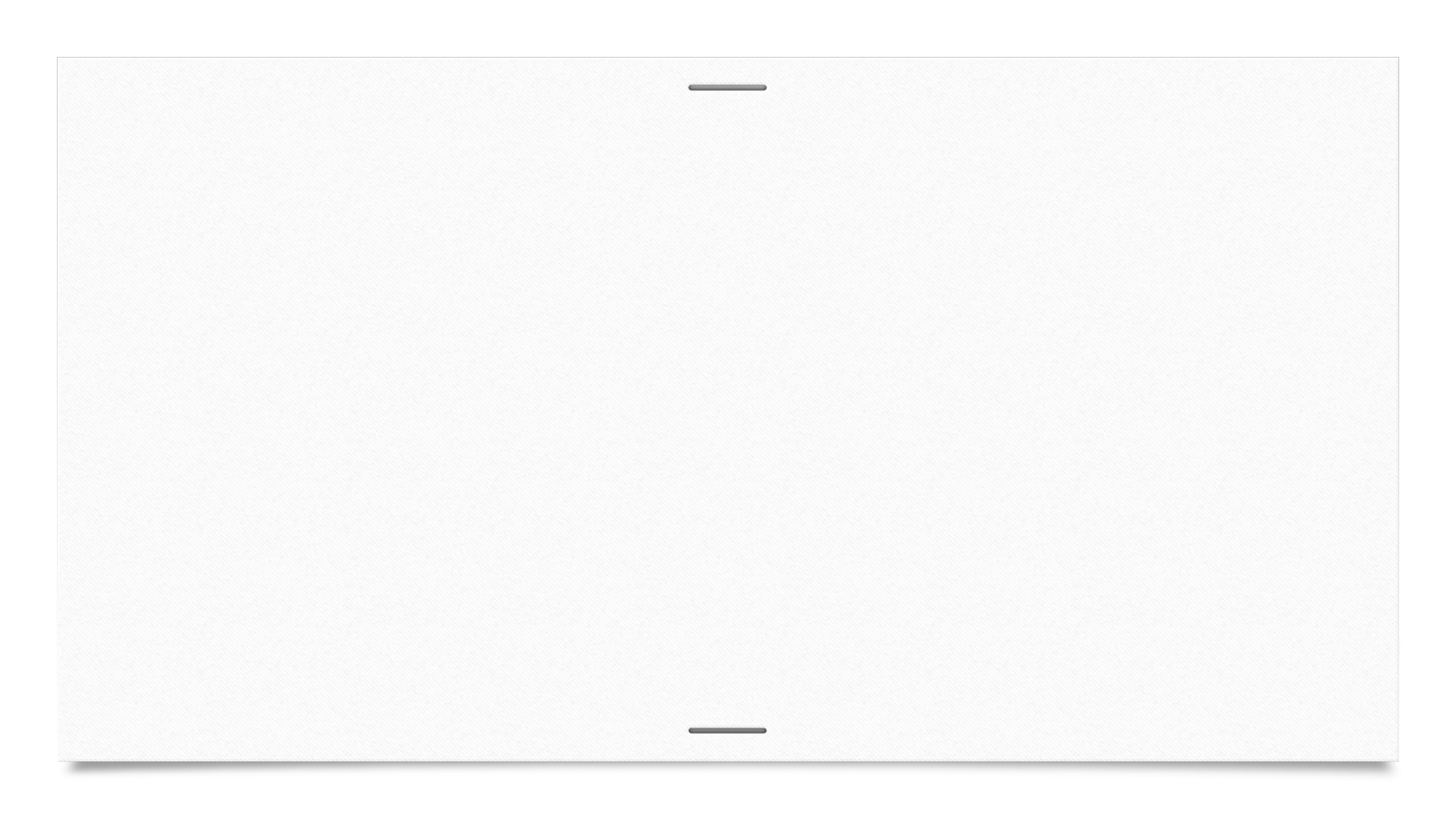 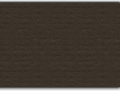 Verse 3
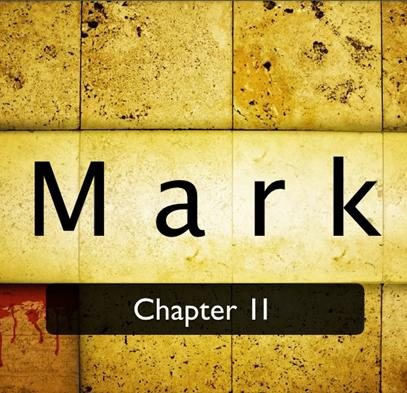 “3 And if anyone says to you, ‘Why are you doing this?’ say, ‘The Lord has need of it,’ and immediately he will send it here.”
Jesus anticipates that some may ask why they are taking the colt and prepares His disciples with an answer
The riding of the colt would be a fulfillment of the prophecy found in Zech 9:9
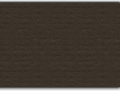 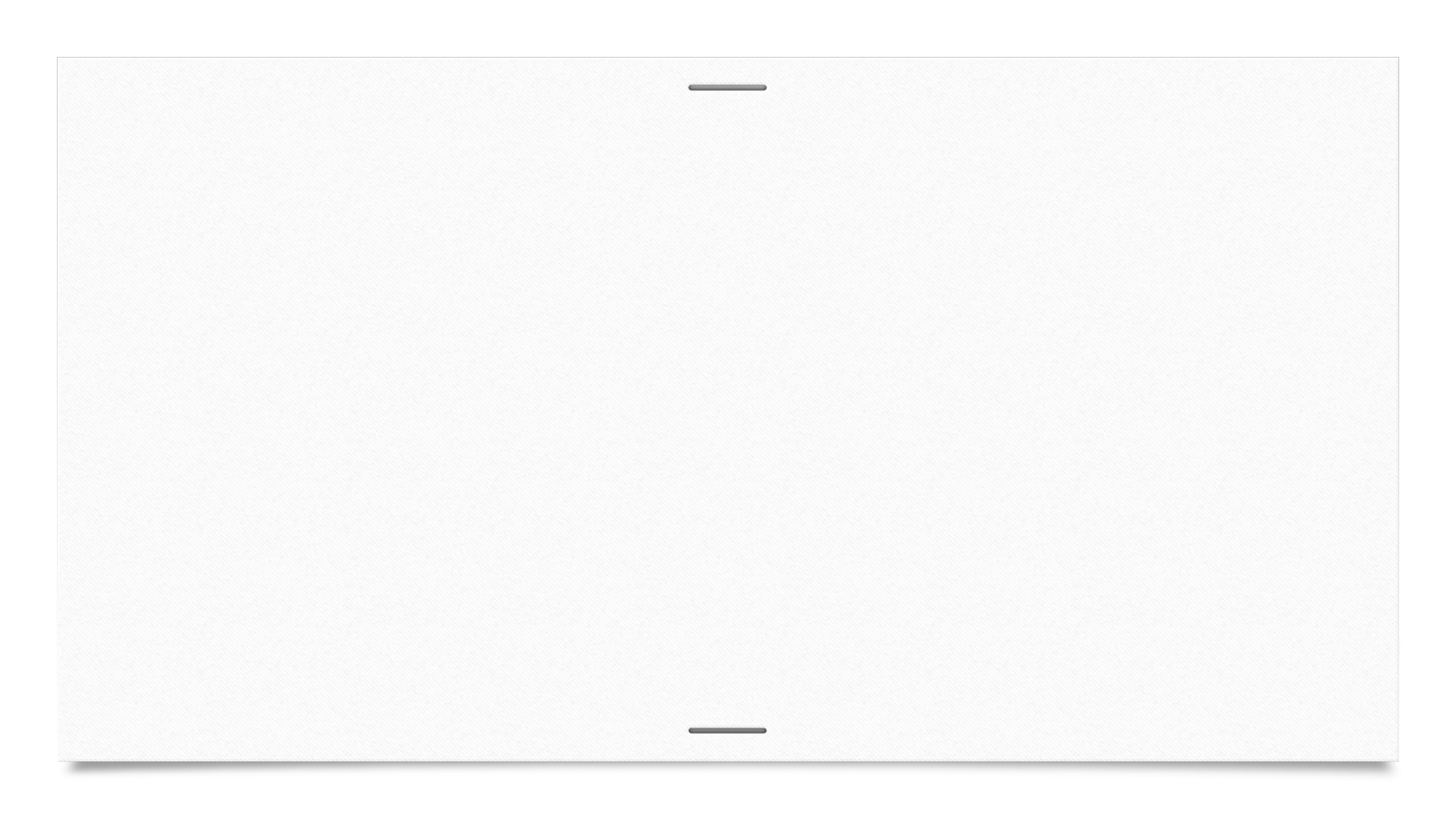 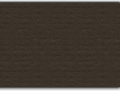 Verse 4
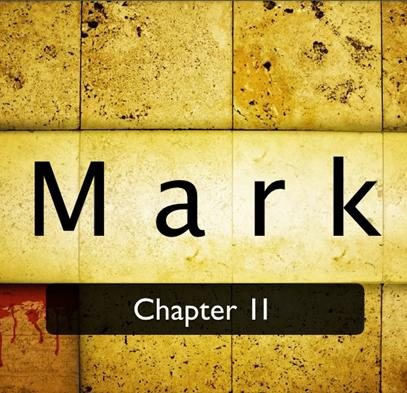 “4 So they went their way, and found the colt tied by the door outside on the street, and they loosed it.”
The disciple didn’t question Jesus but immediately went on their way
The disciple found the colt just exactly as Jesus had said they would
The disciples followed Jesus command
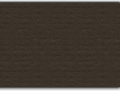 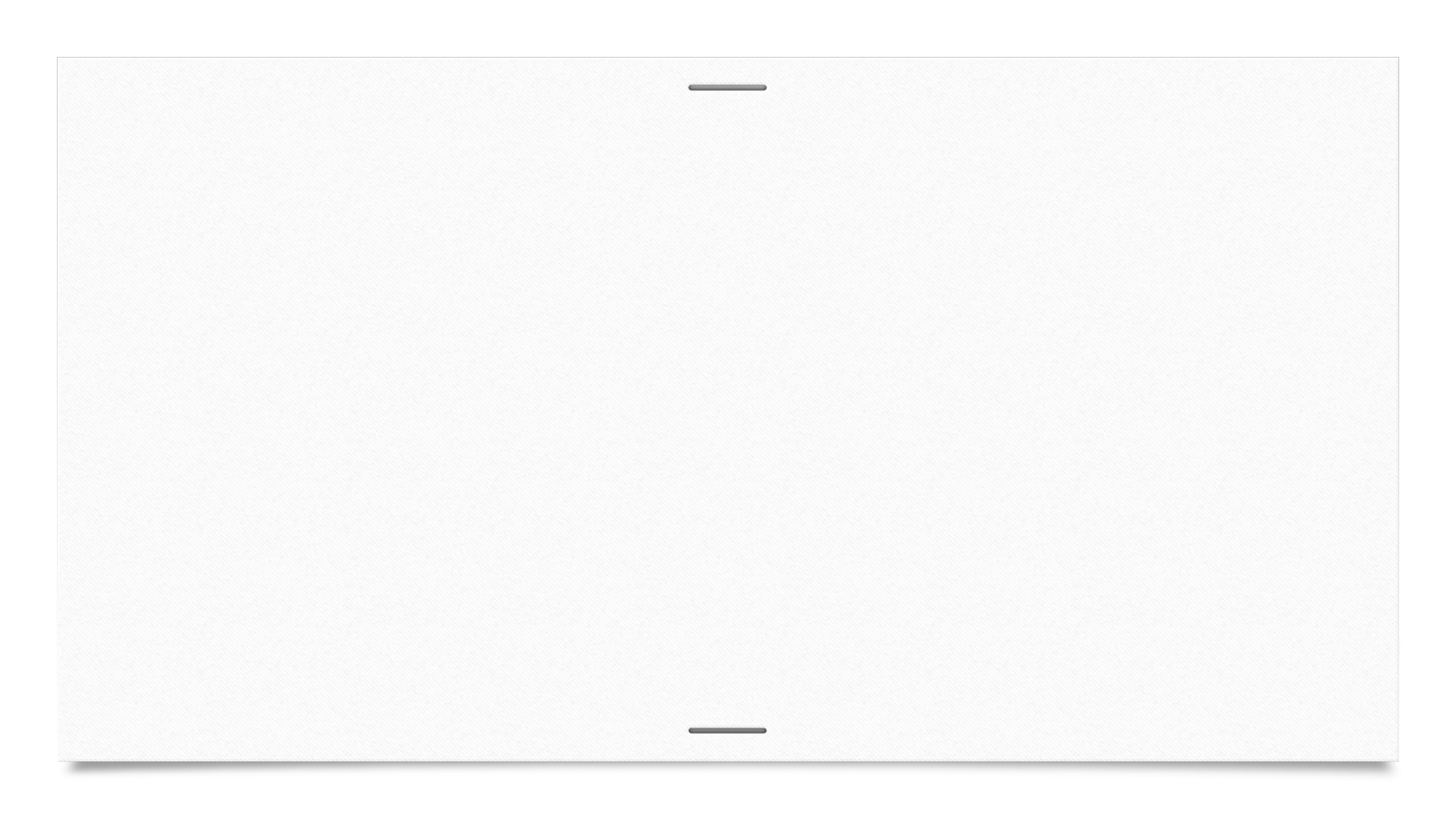 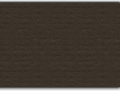 Verse 5 - 6
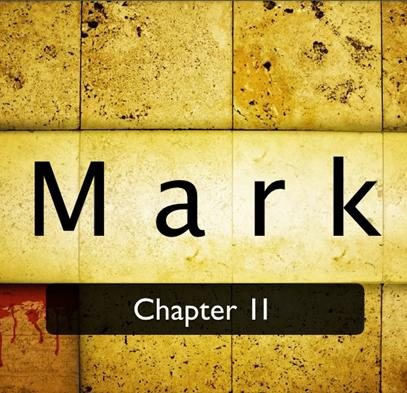 “5 But some of those who stood there said to them, “What are you doing, loosing the colt?”
Jesus had prepared His disciples for this moment
“6 And they spoke to them just as Jesus had commanded. So they let them go.”
Notice the disciples did exactly as Jesus commanded them
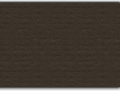